Балаларға  экологиялық тәрбие беру
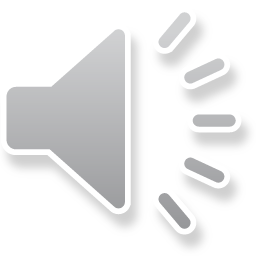 Биоэкология үш бөлімнен, олардың өзара байланысы қаралады:
Экологиялық білім беру әдістемесінің басқа ғылым салаларымен байланысы
Экологиялық білім үш аспектіден тұрады: